L7
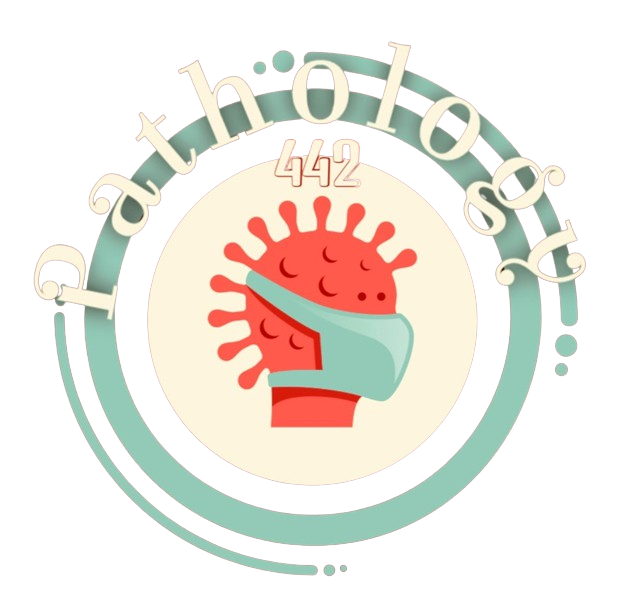 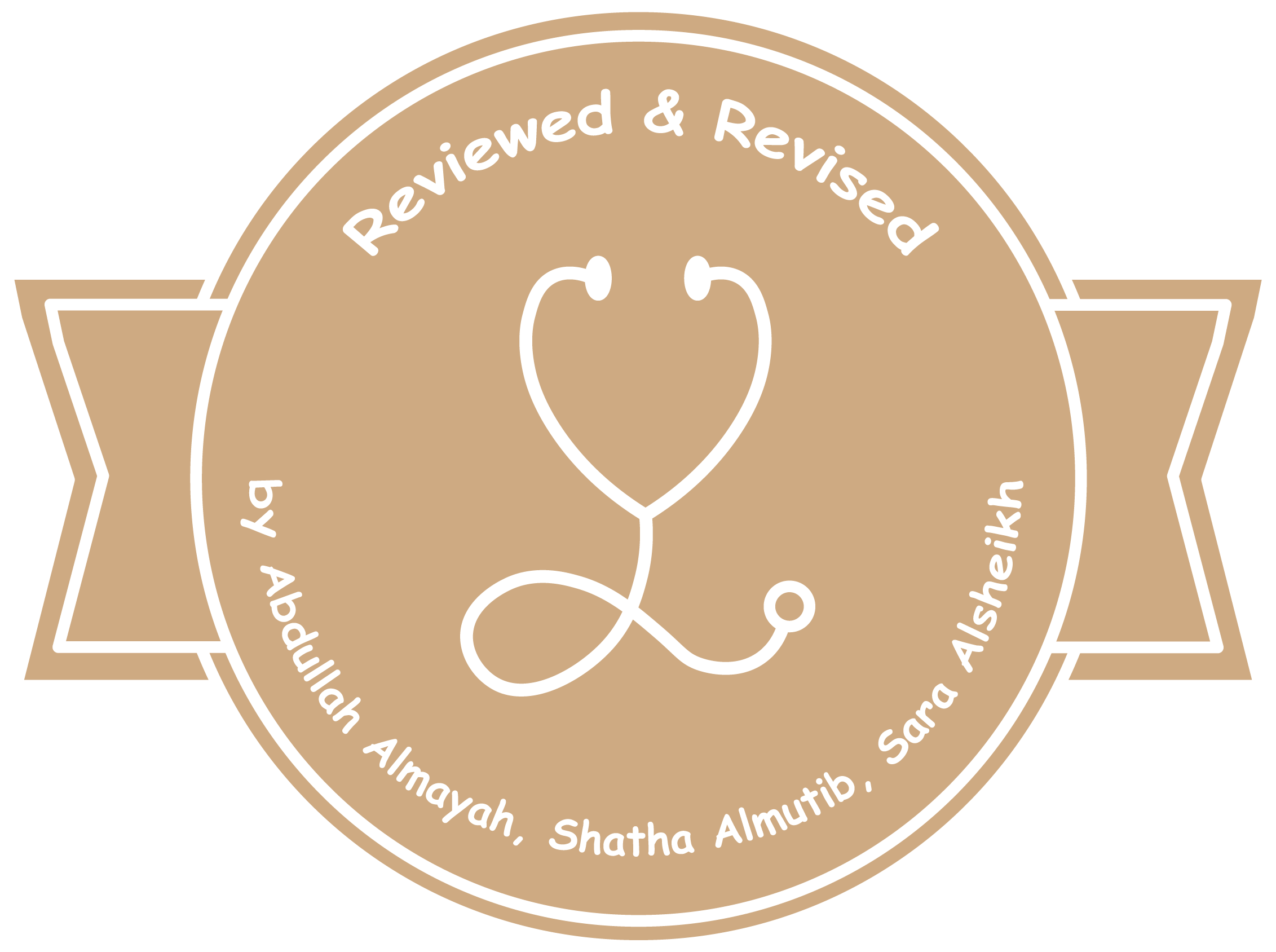 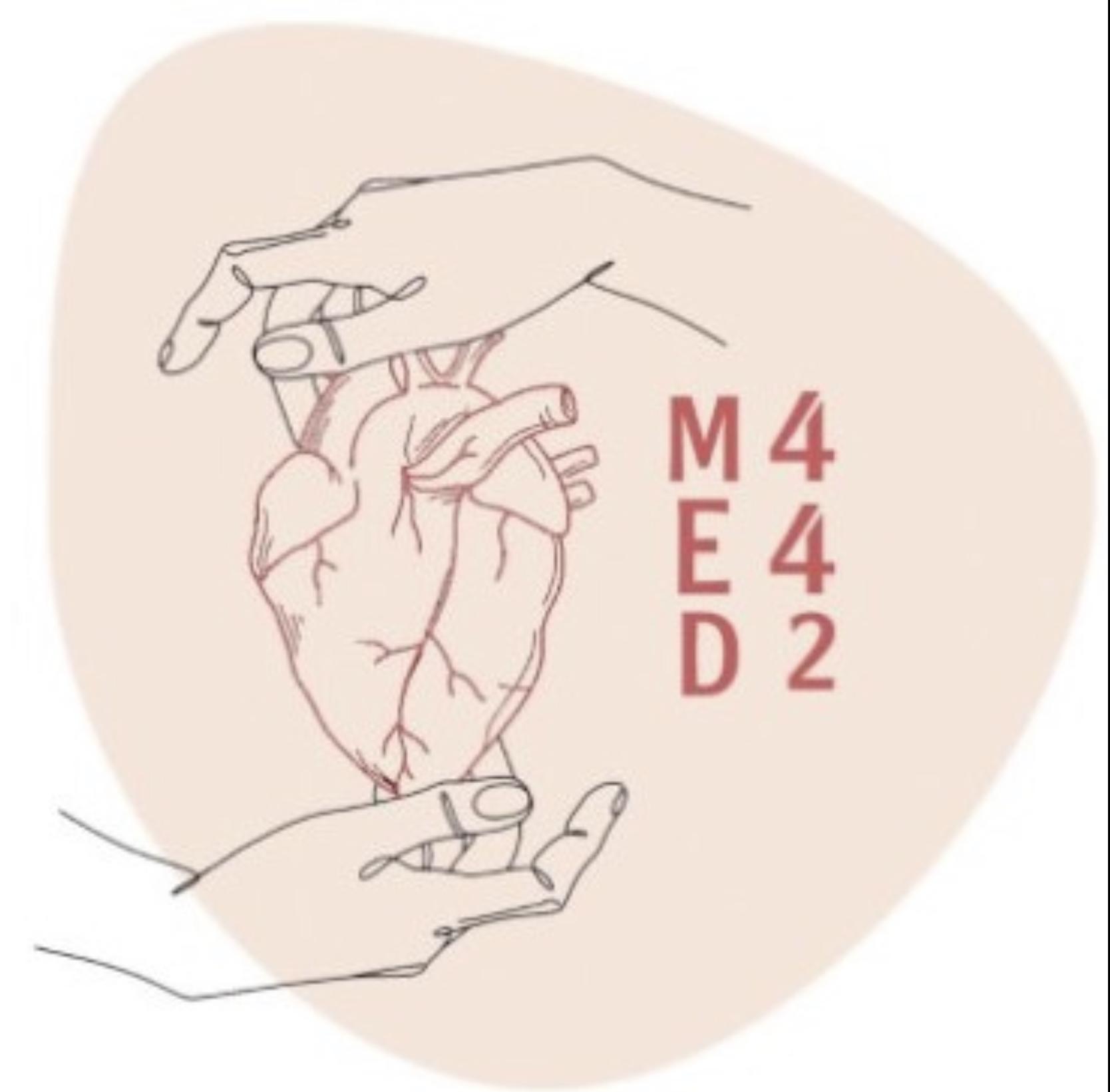 Pathology
Pathology of Renal Allograft
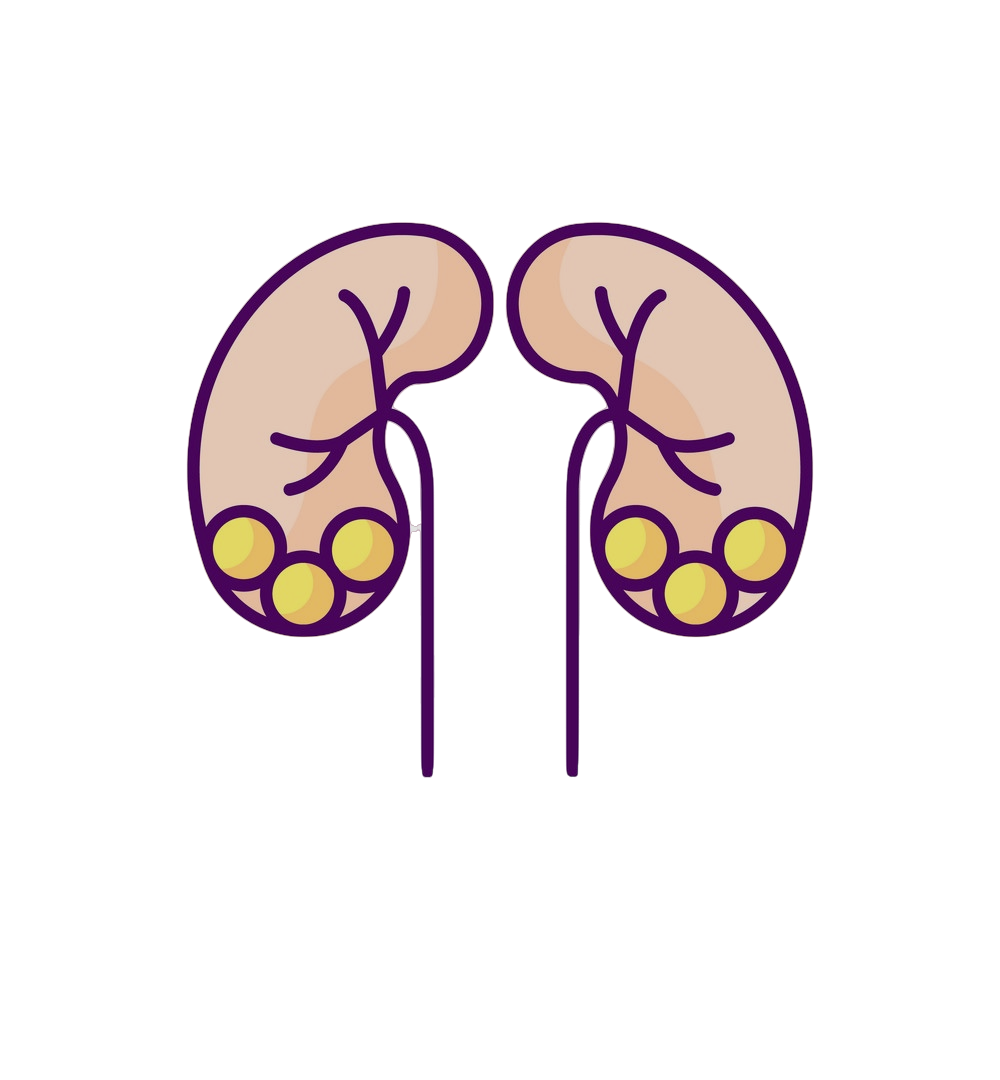 Editing File
- Color Index:
Main Text
Male’s Slides
Female’s Slides
Important
Doctor’s Notes
Extra Info
Objectives
Recognize the concept of renal allograft.   

Describe the pathology of rejection and differentiate acute cell-mediated and antibody-mediated rejection.  

 Differentiate between acute and chronic rejection.   

Recognize the pathology of the principal infections inherent to renal transplantation. 

  Recognize the pathology of acute and chronic drug toxicity
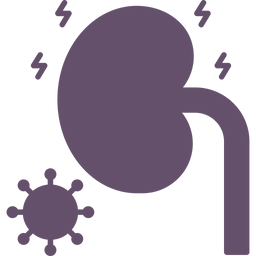 1
Kidney Transplant
Any cause that lead to End-stage renal disease Is treated by renal     replacement  therapy (e.g. hemofiltration, hemodialysis, peritoneal dialysis) or renal transplant.
Kidney transplantation is now a routine procedure in most large hospitals in the world.
The first kidney transplant between humans was conducted in 1933 by a  Russian surgeon in Ukraine. The kidney was implanted in the groin under local anesthesia an the host survived four days.
donor: The patient who donates the kidney.


recipient: The patient who receives the “new” transplant kidney.






alloantigens: The antigens present in the allograft kidney
donor kidney or allograft or graft:The transplanted (“new”) kidney
alloantibodies: The antibodies that are against alloantigens (that target the alloantigens) are anti-allograft antibodies
The donor kidney is placed in the recipients iliac fossa or groin region. The donor ureter is inserted into the bladder.  The blood
vessels are anastomosed.  The donor of the kidney can be from a living or a deceased person.(death)
Infections in the renal allograft
Recurrence of primary disease
Pathology of injury in kidney transplant
Rejection:
 hyperacute, acute and chronic
Harvest injury
Drug toxicity, acute & chronic
-Harvest injury
De-novo (new) disease
1
At the time of transplant there can be tubular injury to the transplanted
allograft kidney.  
It is generally due to cold ischemia time or the mode of death of the donor. 
It can lead to non-functioning kidney immediately after transplant (the patient develops anuria).
The good thing is that harvest kidney usually recover with appropriate management.
2-Rejection
Rejection is a major complication seen post-transplantation.  
Transplant rejection occurs when transplanted tissue is rejected by the recipient's immune system and the recipient's immune system destroys the transplanted tissue.
Rejection has been classified by a system called as th Banff Classification.
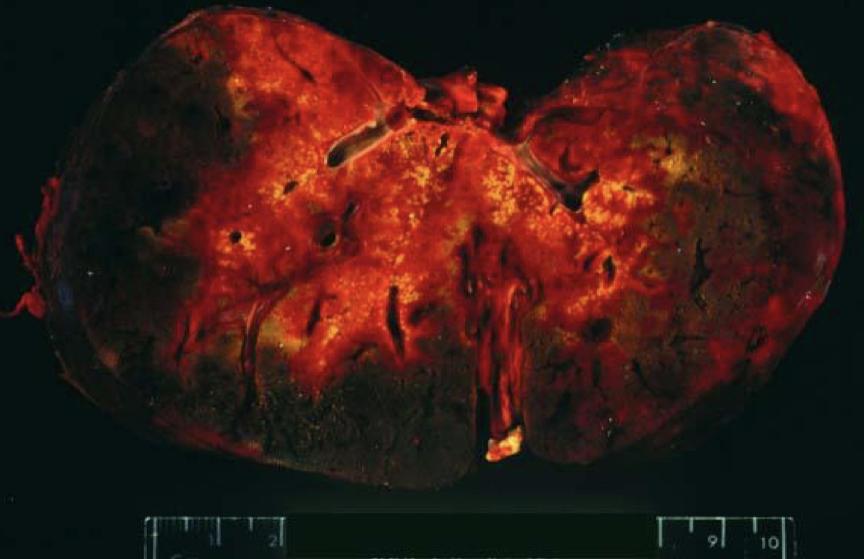 hyperacute rejection
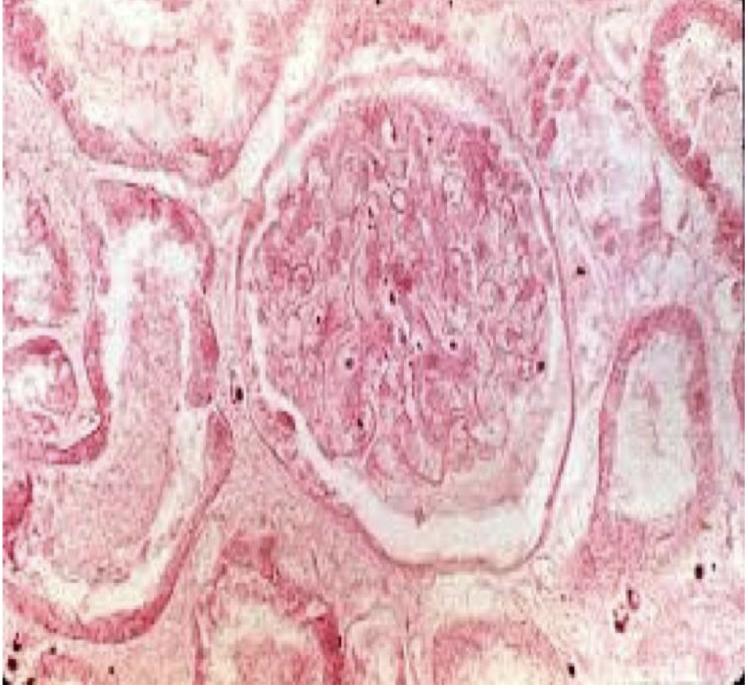 B
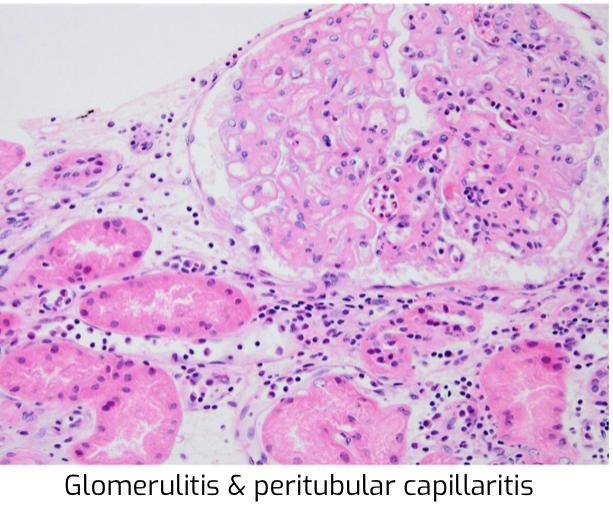 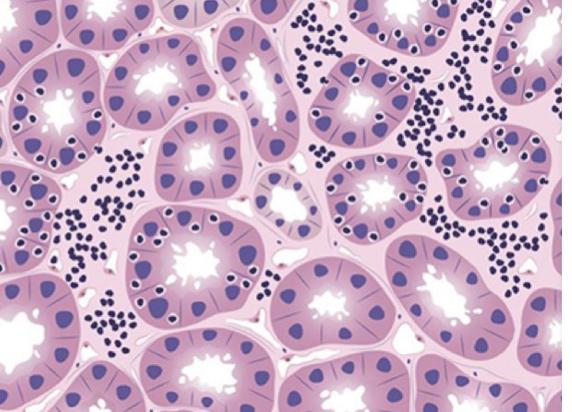 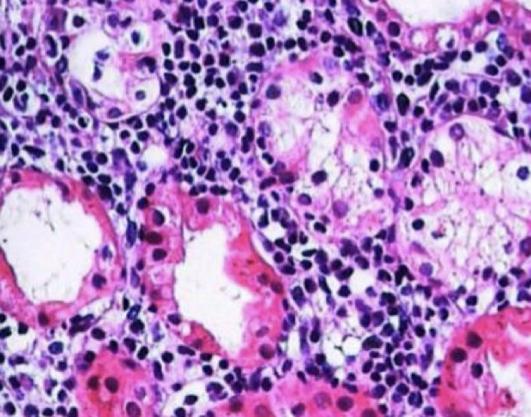 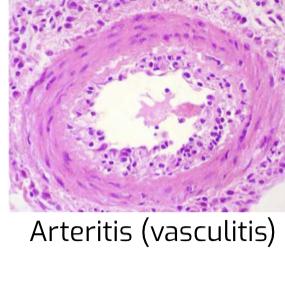 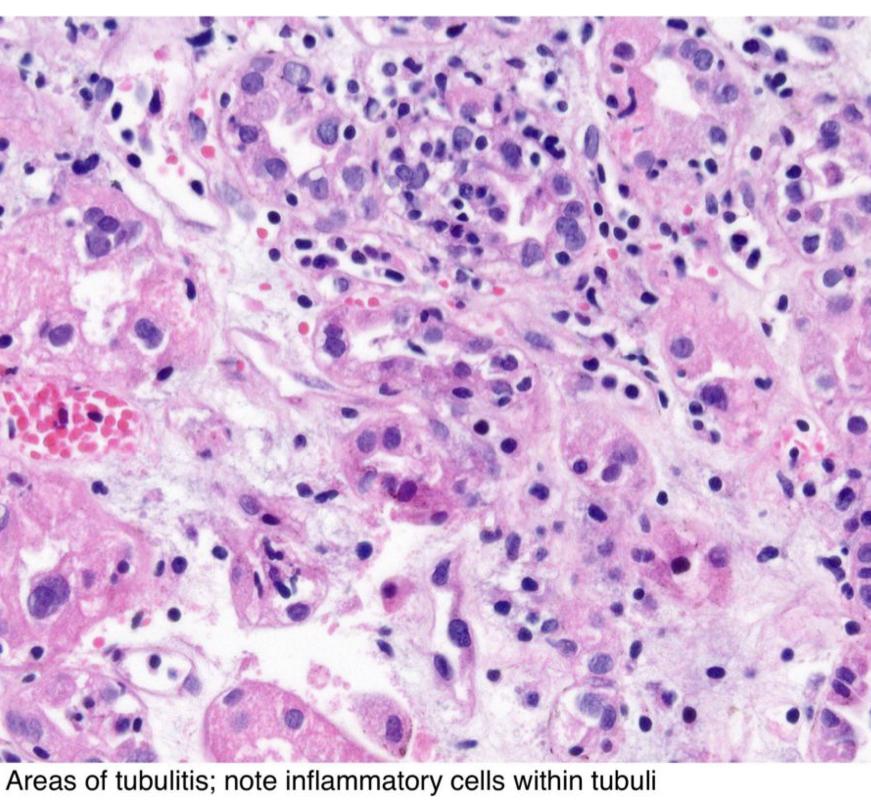 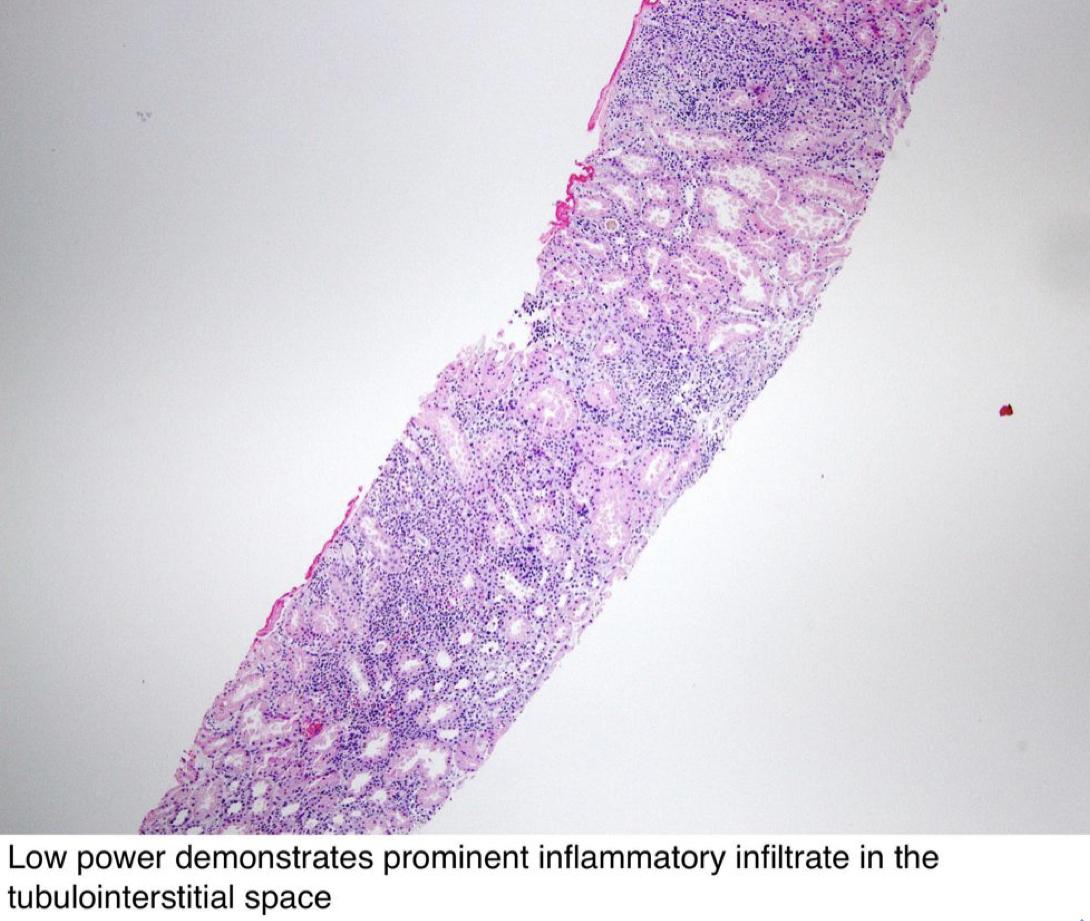 3- Infections of the renal allograft
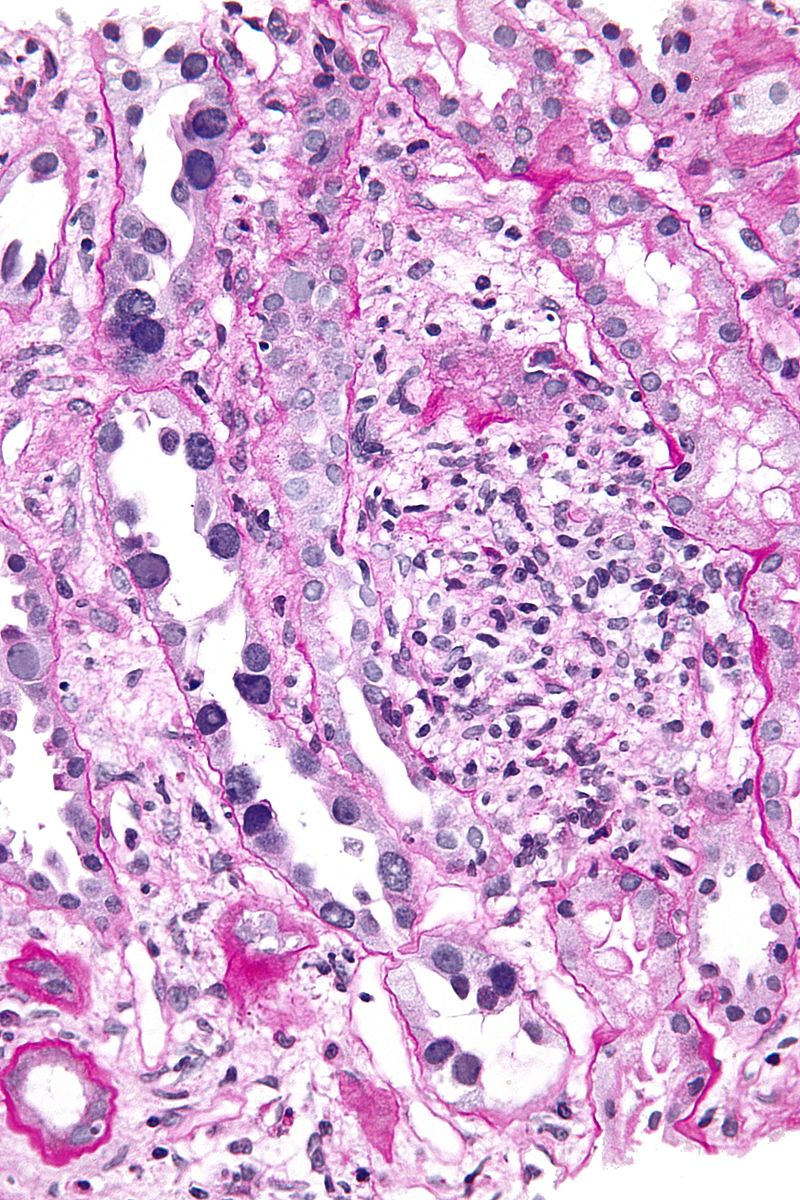 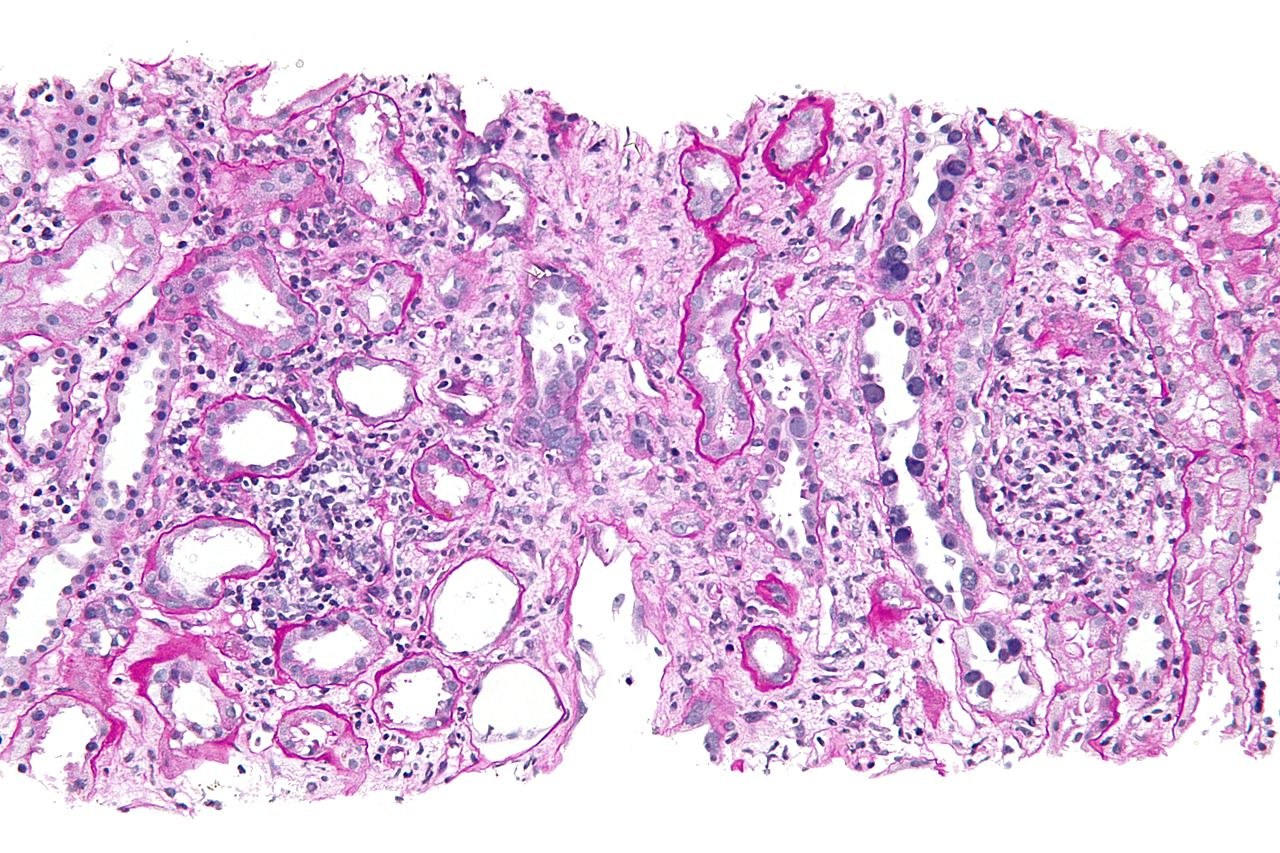 RENAL TUBULES SHOWING POLYOMAVIRUS INFECTION IN ALLOGRAFT KIDNEY (ARROWS)
8
5- Recurrence of primary disease
6- De novo (new) disease / glomerulonephritis
4-Drug toxicity
Calcineurin inhibitors (CNIs): immunosuppressive drugs given to the recipient to decrease their immune system response to the transplanted kidney and therefore help suppress acute rejection.
The primary disease which lead to end stage kidney and eventual transplant can recur as early as 6 months post-transplant.
It is the development of another kidney disease in the renal allograft, different from the disease the patient originally suffered from, (it is rare)
Examples of CNIs: cyclosporine and tacrolimus
The problem is that CNIs are also nephrotoxic and can cause acute or
       chronic damage to the graft. They can cause acute CNI toxicity &                	chronic CNI toxicity in the kidney
Blood tests show:
            ● Rising serum creatinine
            ● Elevated levels of CNI in blood
Acute CNI toxicity shows: 
acute tubular injury 
isometric vacuolization of proximal tubules
acute thrombotic microangiopathy like picture.
Chronic CNI toxicity shows:
striped interstitial fibrosis 
tubular atrophy
Microcalcifications
nodular arteriolar hyalinosis 
chronic thrombotic microangiopathy like picture.
All in grey is Additional information (Dr said you will not be asked about this).
Quiz
A patient who had a transplant 2 months ago is now having rising creatinine, biopsy is done showing Glomerulitis and capillaritis, CD4 stain is positive. What is your diagnosis?
A.Hyperacute rejection
B.TCMP
C.Acute ABMR
D.Chronic Rejection
Gradual rise in serum creatinine in:
One of them is right (hyperacute rejection)
Q1
Q2
Q3
One of them is false of clinical features of chronic rejection
Q4
A.chronic rejection 
B.hyper acute rejection 
C.TCMR
D.ABMR
A .Rejection of the allograft occurring immediately after implantation 
B. Rare
C.  Occurs within minutes
D. All above
Gradual rise in serum creatinine
Patients presents with chronic graft dysfunction
Hypotension
Proteinuria
Quiz
A patient came to the hospital a week after kidney                              Transplantation, He came with fever, vomiting, night sweats, weight loss, enlarged cervical lymph nodes. The Doctor diagnosed him with PTLD caused by viral infection. What is the most likely Virus?
A. EBV
B. Cytomegalovirus
C. Adenovirus
D. SV40
Q5
Q6
Which of the following is/are an example/s of Calcineurin inhibitors?
A. Cyclosporin
B. tacrolimus
C. Prednisone
D.Both A&B
1) C  2)A    3(D   4)c        5)A  6)D
Members
Members
Team Leaders
Male Leader
Female Leader
Team Members
Hoor Aloraini
Farah alhalafi
Shahad Alsalahi
Nouf Aldhalaan
Jana alhazmi
Mayssar Alshobaki
Rahaf Almutairi
layan Aldoukhi
Atheer Alahmari
WalaaAlMutawa
Fatima Halawi
Omar Alkadhi
Emad Almutairi
Rakan Alromayan
Ali Alzahrani
Saad Alahmari
Malik halees
Khalid Alrasheed
Nawaf Alturki
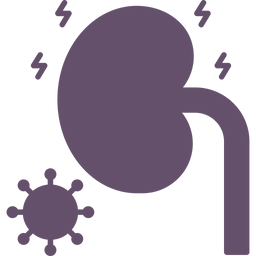 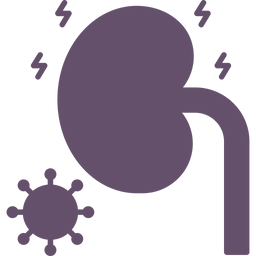 Pathology442@gmail.com
Theme was done by Shatha Almutib